Core Optics Components
Technical Status
NSF Review of Advanced LIGO ProjectApril 2011
GariLynn Billingsley
1
Core Optics Functions
Subsystem cost : $18M
Design, fabricate and characterize the Core optics
Test Masses (20ea) – Fabry Perot arm cavity surfaces are the most critical in LIGO.
Recycling Cavity optics (27ea) - compensation plates, beam splitter, recycling mirrors and folding mirrors 
Fabrication
Procure substrates
Procure polishing services – qualify with in house metrology
Procure coating services – characterize with in house metrology
Provide transport and handling equipment
Prescribe cleaning and handling
2
Design approach
Fused silica substrates
Low OH Fused silica used for in-cavity optics:
Beam Splitter
Input Test Mass
Two step polish:
Superpolish: ~1 Å microroughness, within 100nm of figure
Ion Beam Figuring: Corrects figure, maintains microroughness
Ion Beam sputtered coating
Coating performance at multiple wavelengths to support control system
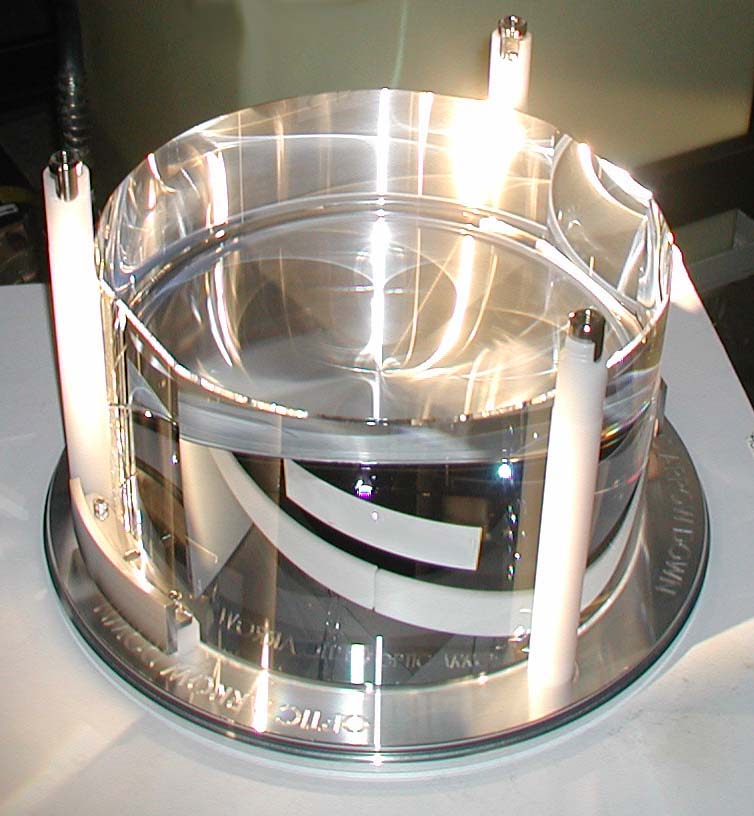 3
Arm Cavity Loss:Early results are in line with budget
Total cavity loss requirement < 75 ppm
50ppm budget remaining for contamination and coating induced surface figure error.
4
[Speaker Notes: Scatter:  calculation based on 0.12 nm rms average microroughness>1/mm for the final 9ITM +3ETM on hand
Defects:  LMA quoted 6ppm 6-2(microroughness) = 4 from total defects.  For one surface
Surface error:  Max ETM is 4.6, Max ITM is 2.5, cavity total 7.1
LMA does not yet have a trial run on ETM HR – no transmission data available]
Project phase statusMaterial
All original orders are filled and met specification
Heraeus 
11 Input Test Masses (ITM)
4 End Test Masses contributed by U.K. 
6 Beam Splitters (BS)
9 Compensation Plates
Corning
9 Recycling Telescope #3 (R3)
Stability problems with:
6 of 10 End Test Masses (ETM)
3 Fold Mirrors (FM)
5
Project phase statusMaterial
Corning 7980 substrate material is not stable at typical annealing temperatures.
6 of 10 End Test masses
4 were Heraeus 311
3 Fold Mirrors
9 R3,  - not a problem
No instability seen on prototype
Heraeus Suprasil 311, 312, 3001 have all tested as stable.LIGO-T1100162
Reordered material for FM and ETM-Heraeus 312
8 nm stability is required for most large COC elements (except R3 400 nm)
6
Project phase statusPolishing
All original mirror blanks have been received
One year delay in delivery due mostly tocontamination leaving etching reliefson the Test Mass surfaces
Polishing is in process, 23% remaining are:
2 Compensation Plates
3 Fold Mirrors
8 Test Masses
Exceptional control of figure
0.6 meter standard deviation on 1938 meter ROC (9 pieces)
 0.12 nm rms average figure error over 160 mm diameter (9 pieces)
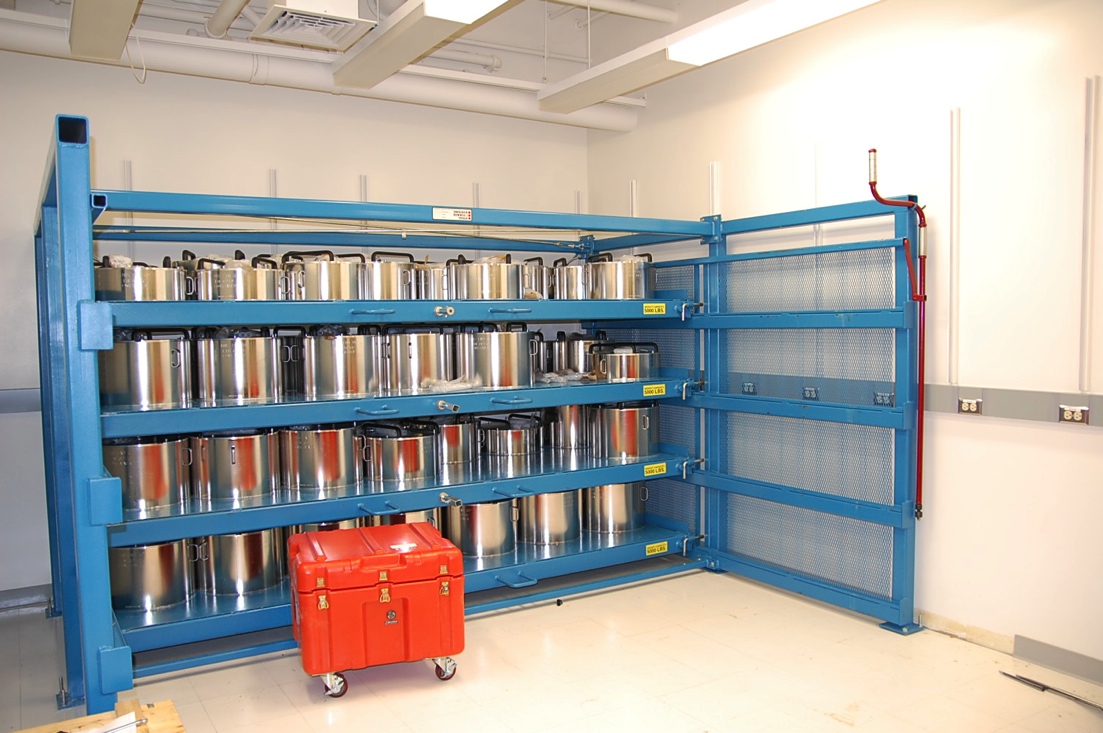 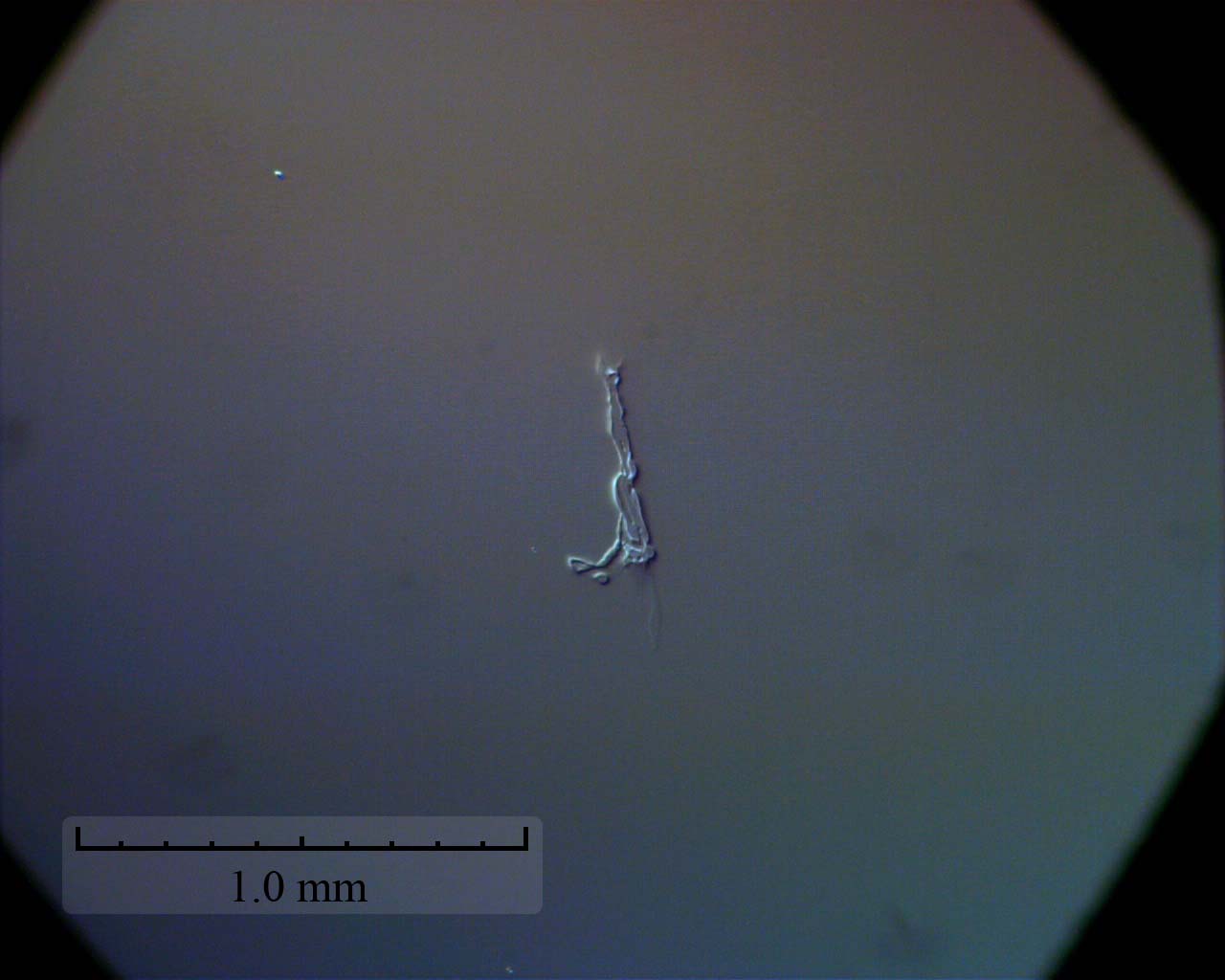 7
[Speaker Notes: Let it be known that we are pleased with the vendors]
Project phase statusRecycling Cavity Coating
Recycling Cavity – CSIRO
All fixtures in place
Final Beam Splitter and Fold Mirror coating designs are pending 
(additional accommodation for Hartman Wavefront Sensor)
End Reaction Masses are complete
Compensation plates next
AR coating absorption is found tobe extremely sensitive to surfacecontamination and annealingtemperature.
Thinner layers of Tantala crystalizeat lower temperature.
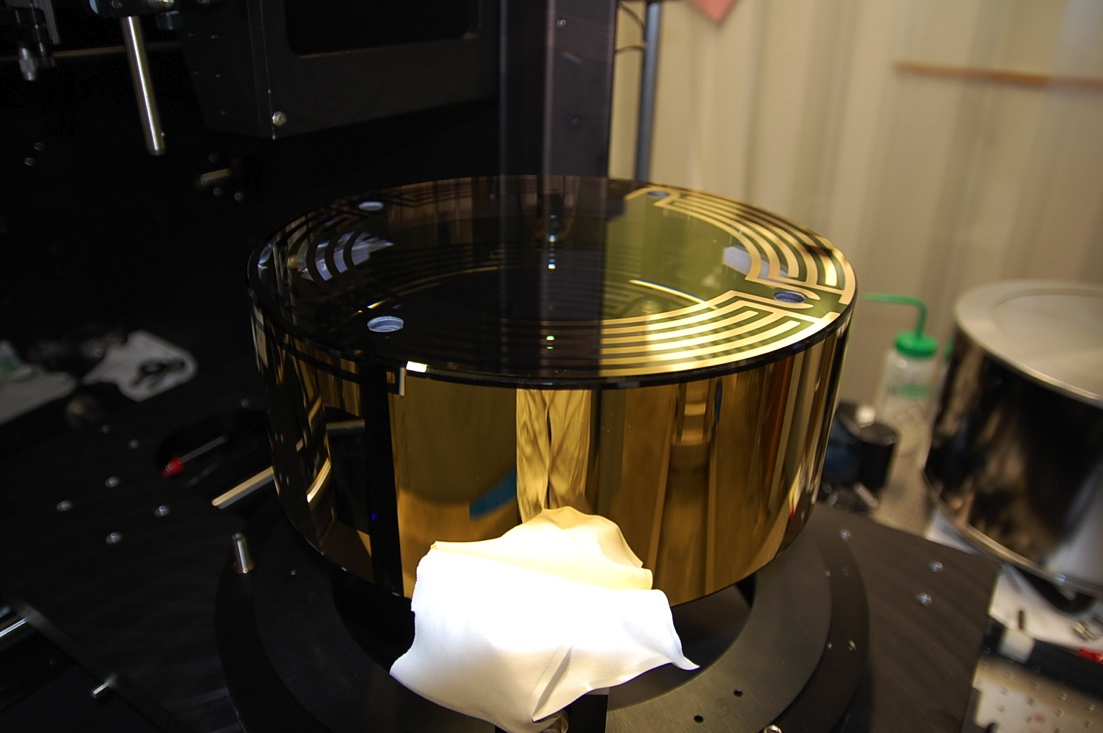 8
Project phase statusArm Cavity Coating
Arm Cavity – LMA
All designs approved
Test masses will be coated with an “optimized” design of silica and titania doped tantala.  This results in the lowest thermal noise performance demonstrated to date.
The ITM for the single arm test is at Hanford with bonds curing
All parameters are reported by the vendor as being within specification with the exception of figure change due to coating uniformity.
It is well known that IBS coatings stress substrates and impart a change in saggita .  For the LASTI prototype this change was measured at 3 nm.
Uniformity requirement:  …not change the Sagitta more than 8 nanometers, …Zernike terms …amplitude < 0.5 nanometer
9
Project phase statusArm cavity coating continued
Trial one coating uniformity:
Using a Corning ETM
Coat two optics at once tomatch transmission
11nm Peak to Valley
Estimated Cavity loss ~200ppm


Trial two coating uniformity:
Model based on witness samples
Coat one optic, spinning in center
2nm Peak to Valley over  beam size
Estimated Cavity loss ~55ppm
150 mm
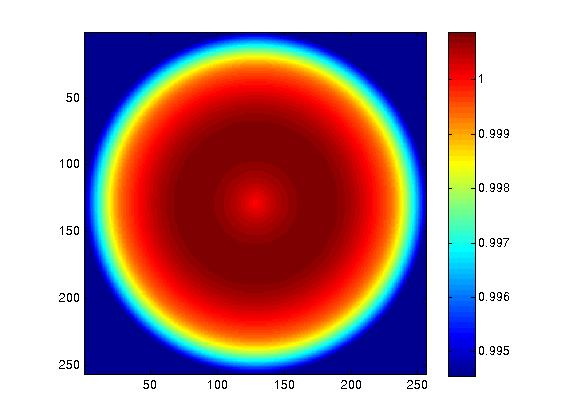 10
250 mm
Project phase statusArm cavity coating continued
Better Uniformity: two approaches in parallel

Remaining information on this slide is removed at the request of the vendor
11
Project phase statusMetrology
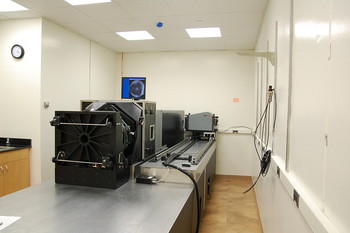 Zygo full aperture interferometer is installed and operating at Caltech
All metrology flats are complete, the Test Mass reference sphere is complete
R3 measurement spheres finish in May 2011
The instrument and environment are quite stable, showing a uniform noise floor of 0.1 to 0.15 nm rms.
Polishing requirement is 0.3 nm rms
Vendor reports some surfaces at 0.08 nm rms
Instrument transfer function using the four apertures is >50% out to > 10/mm
12
Challenges, risks, and mitigations
Risk Registry – Major Threats - COC
If coating vendor cannot meet overall COC specs, then performance will suffer.
Control of figure for optics remains a concern
LIGO is seeking a back up coater for arm cavity optics
CSIRO has most all infrastructure (would need tooling for thicker pieces) short on labor.
Other vendors – pending meetings
REO – is cautiously interested
ATF 
MLD 
LMA is pursuing near and mid-term modification to improve uniformity
13
Subsystem Project organization
LIGO staff manage the procurement and test of the core optics
Procure blanks – Corning and Heraeus (Billingsley)
Inspection at LIGO (Billingsley, Zhang)
Procure polishing services – Tinsley (Billingsley)
Qualification tests at LIGO (Billingsley, Zhang)
Procure coating services –  LMA and CSIRO (Billingsley, Harry, Phelps)
Qualification tests at LIGO (Zhang, Phelps)
Cleaning process qualification at LIGO (Phelps, Zhang)
Final Metrology/Characterization at LIGO (Billingsley, Zhang, Phelps, Murphy)
Characterization data to model interferometer performance (Kells, Yamamoto)
14
Core Optics Development Status
Advanced LIGO Development phase is complete

Final Design Review October 17,  2008

Actively supporting our coating vendors with absorption studies.
15
Ongoing Coating development
Recommendation from December 2010 review: Mirror coating and suspension noise. We continue to support the idea of an ongoing, and perhaps increased, research effort to study the science and technology of the thermal noise in optical materials and the fabrication and processing methods. This should include basic material science and theoretical analysis to develop a deeper understanding of the fundamental science and ultimate physical limitations. Risk reduction and performance improvement research and development on mirror coatings should continue through aLIGO

Recently Presented at the March LSC Meeting – emphasizing first principals analysis.
Zirconia Coatings, S. Penn
Thermorefractive Noise Update, A. Gretarsson
Effective Medium Theory, I. Pinto
Thermal Noise in Optimized Mirror Coatings, M. Gorodetsky
Glasgow Coating Research, M. Abernathy
Linear and Non-linear Optical Properties of Coatings, I. Bilenko
Coating Modeling, Y. Wu
Glasgow Coating Modeling Work, K. Evans
16
Core Optics Near term activities
Working with vendor to improve coating uniformity

Prepare for incoming mirror test
Dummy dress rehearsals

Now preparing for characterization testing:  
First coated ITM has arrived, is bonded, will ship to Caltech for characterization.
17